Роль книги в развитии интеллектуальных умений ребёнка.
Правила круга
1. Активность
2. Конфиденциальность
3. Уважение чужого мнения
4. Деликатность
5. Пунктуальность
Закончите предложения…
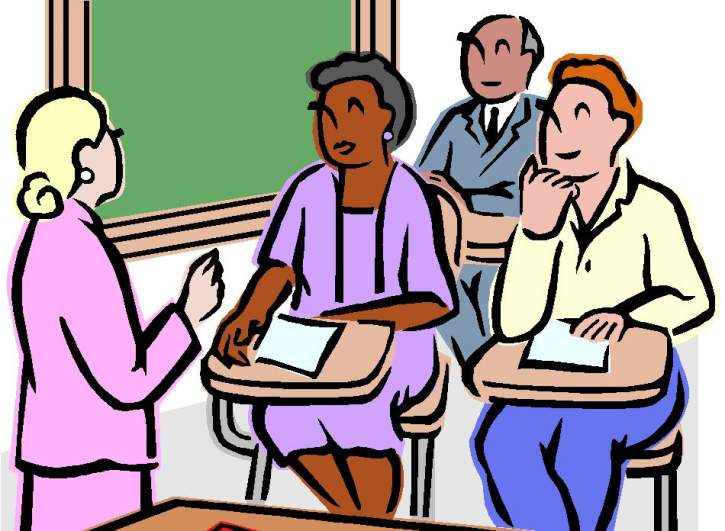 Работа в парах
Нужны ли книги и зачем?
Жанры: стихи, сказки, рассказы, загадки, песни.
Тематика: о природе, детях, играх и игрушках, о труде, животных, дружбе и вз/помощи, внимательном отношении к людям.
Техника чтения:
к концу 1 класса темп – 25-30 слов в минуту. Чтение должно быть сознательное, правильное, от плавного слогового к чтению целыми словами.  Должны уметь читать про себя.
Групповая работа
Что нужно делать для развития читательского интереса у наших детей?
1.Прививайте ребёнку интерес к чтению с раннего детства.
2.Покупайте книги, выбирайте книги яркие по оформлению и интересные по содержанию.
3.Систематически читайте ребёнку. Это сформирует у него привычку ежедневно общаться с книгой.
4.Обсуждайте прочитанную детскую книгу среди членов своей семьи.
5.Рассказывайте ребёнку об авторе прочитанной книги.
6.Если вы читаете ребёнку книгу, старайтесь прервать чтение на самом увлекательном месте.
7.Вспоминая с ребёнком содержание ранее прочитанного, намеренно его искажайте, чтобы проверить, как он запомнил ранее прочитанный текст.
8.Рекомендуйте ребёнку книги своего детства,  делитесь своими детскими впечатлениями после  чтения той или иной книги, сопоставляйте ваши и его впечатления.
9.Устраивайте дома дискуссии по прочитанным книгам.
10. Покупайте, по возможности, книги полюбившихся ребёнку авторов, оформляйте его личную библиотеку.
11.Воспитывайте бережное отношение к книге, демонстрируя книжные реликвии своей семьи.
12.Дарите ребёнку книги с дарственной надписью, тёплыми пожеланиями. Спустя годы это окажется  счастливым напоминанием о родном доме, его традициях, дорогих и близких людях.
Рефлексия
Я после собрания буду стараться…